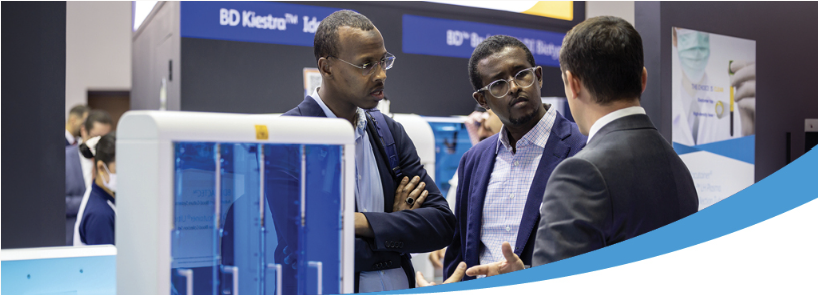 We are ready to talk business
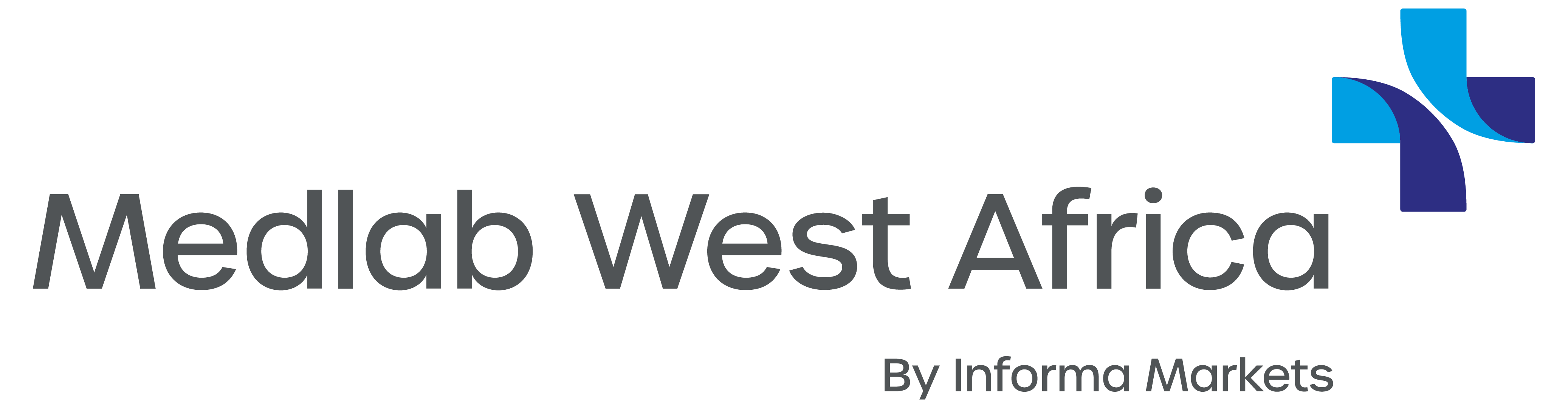 Co-located with:
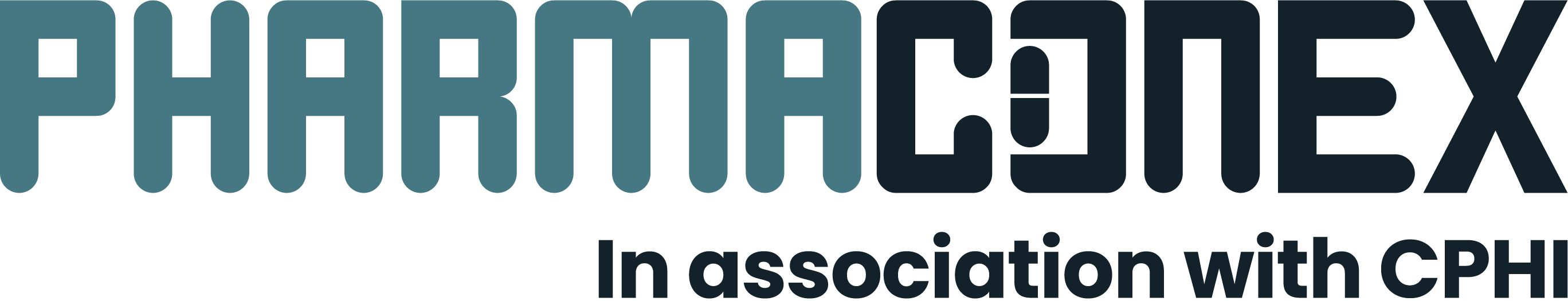 22-24 April 2024 | Landmark Centre Lagos, Nigeria
Connect now